Submitting an 
End of Grant Report
Tips from a Funder
Together we can
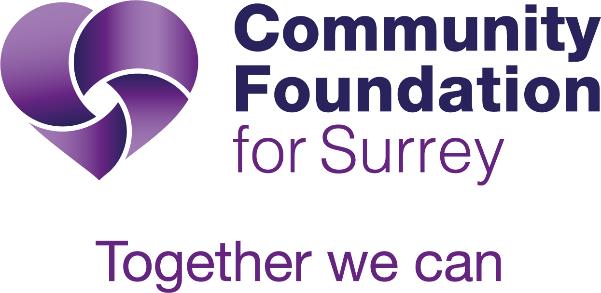 Kate Peters - Director of Grant making
Josephine Larcher - Grants Manager
22/09/2023
2
CFS Grants Programme 2023
What is Community Foundation for Surrey? Community Foundation
Local Place based funder
Generalist Funder
Work with local donors to encourage giving to local causes
Here for the smaller, local groups
How are we the same?
How are we different?
One application – many funds
Broad range of interests
Mission to encourage Philanthropy
We want to help
We are looking for reasons to fund – not reasons to reject
22/09/2023
3
CFS Grants Programme 2023
What is Community Foundation for Surrey? Community Foundation
Local Place based funder
Generalist Funder
Work with local donors to encourage giving to local causes
Here for the smaller, local groups
How are we the same?
How are we different?
One application – many funds
Broad range of interests
Mission to encourage Philanthropy
We want to help
We are looking for reasons to fund – not reasons to reject
22/09/2023
4
CFS Grants Programme 2023
Arts
Poverty
85+ Funds
22/09/2023
5
End of Grant Reporting
Reporting back 

When you receive a grant funders will ask your to report back
Why do Funders ask for all this information?
Accountability - Reassure  funders that their money is spent as intended
Process - Release further tranches of funding
Impact - Demonstrate that the grant made a difference
Inspiration - Encourage donors to support your work
22/09/2023
6
End of Grant Reporting
Charities spend 15.8 million hours reporting to funders 
That's ~£204m of staff time
	(Time to Spare 2023)
So make it work for you
22/09/2023
7
End of Grant Reporting
Why measure your Impact?
Learning is the key to ongoing improvement and lasting impact.
Learn and Improve
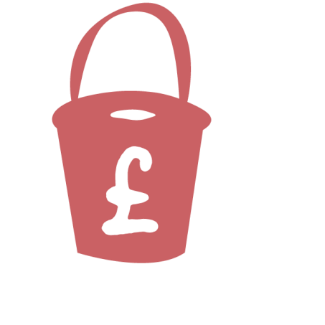 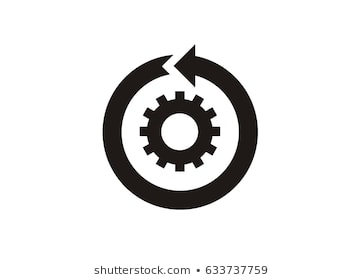 Raise Credibility Raise  Funds
Motivate staff, volunteers and trustees
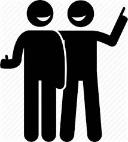 22/09/2023
8
End of Grant Reporting
Measuring Impact is Hard
Real Impact can only be evaluated over time
It is impossible to reliably attribute impact to the actions of organisations working in complex systems.
Learning is the key to ongoing improvement and lasting impact.
Outcomes matter – as motivation and a focus for learning

‘Did it work, did it do what we thought it would? If not why not? ... It’s about learning rather than measuring.
22/09/2023
9
[Speaker Notes: We just know
Longitudinal studies
Social Return on Impact
Stories]
End of Grant Reporting
Top tips for “impact” measurement
Start small
Don’t collect arbitrary data
No numbers without stories, no stories without numbers
Keep learning at the heart of the process
22/09/2023
10
End of Grant Reporting
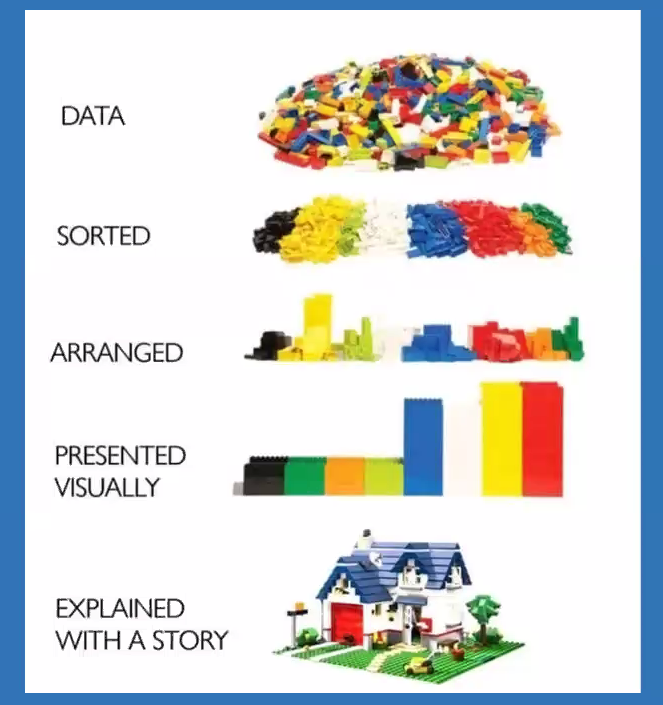 22/09/2023
11
End of Grant Reporting
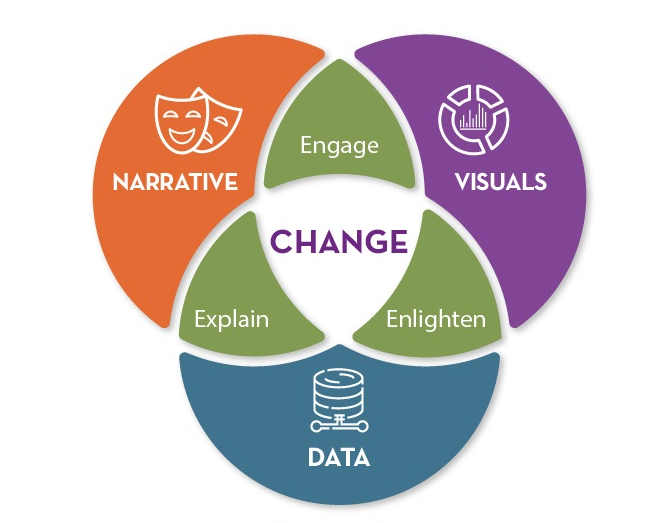 22/09/2023
12
Measuring Impact
A grant of £2,132 was given to Runneymede Games Club for capital costs.
In their end of grant report they told us;
What did you spend the grant on?
“The majority of the funding has gone on room hire… Last summer we were given access to free facilities at The Savil Garden, so on those occasions funding was used for taxis for those who had no car. These sessions were lovely - and in a beautiful location, but required an advance commitment to attend. Since then we have focused on being at the same location same time each week. Our players can drop in as and when they choose. Numbers have grown since then, suggesting that it was the right decision. We have spent some money on new games.”
22/09/2023
13
[Speaker Notes: £1300 – the plant]
Measuring Impact
Please tell us how your project and this grant has made a difference to the lives of beneficiaries and the wider community? What has been the impact of your work?
“Several of our players have been bereaved over the past year or so. They have made friends and now come everyweek - and some to the evening sessions. You can tell by their smiles that this has given them valuable social interaction. 

For a couple of younger men (mid 50s), who had been carers for their mothers who recently died, we have been able to support them with insecurity over housing and financial issues. 

In other cases we have found that we are providing a basic support and advisory service to some of our players. From how to get a bus pass to applying for benefits.”
22/09/2023
14
[Speaker Notes: £1300 – the plant]
Measuring Impact
“Storytelling is so important in communications. It's a way to convey emotion, build trust, be relatable, highlight injustice, inspire change, and fundraise. It can also show the impact that charities are making in the world and how donations and fundraising efforts enable that impact.”
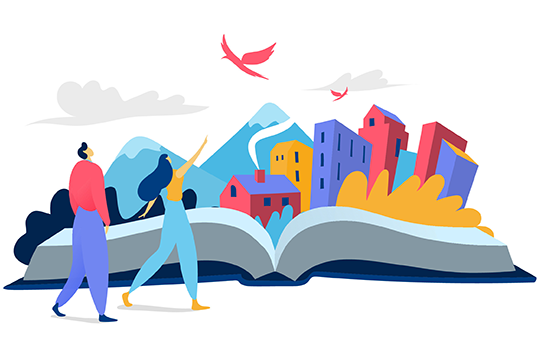 22/09/2023
15
[Speaker Notes: £1300 – the plant]
Measuring Impact
Case Study

Recently, a young person we’ll call Tiana sat on the floor in a hospital room. Tiana is 15 and had been brought to the hospital earlier that day because her teachers were worried for her safety. Tiana's mum wasn't around, she'd been in A&E for a few hours now, answered a lot of questions and been jabbed for blood tests. It was hot, stuffy, noisy and she was hungry, tired, overwhelmed and alone. 

Alone, that is apart from a collection of adults standing around her discussing what needed to happen next for her. Grace from our team arrived and surveyed the scene - Tiana dejectedly slouched on the floor while the conversation went on above her. Grace got a colouring pack out of her bag and sat down on the floor with Tiana. She spoke softly to her and offered the colouring. Tiana was glad of the distraction and the two of them began to colour and chat. Tiana relaxed a little and after the other adults went off to tend to other patients, Grace spent a happy couple of hours with her. They got a drink of water and Tiana was able to share some of what was going on for her. Grace spoke with the nurse and found out what the plan was for Tiana for the next few hours, returning to Tiana and filling her in. 

By the time Grace left, Tiana had moved to the children's ward and was settled, having had a friendly face to bring peace and companionship. Through the feedback text, Tiana said... 

"It was so lovely to have someone come in and chat and make me feel a bit more normal. You are doing an amazing job and it made me feel much more at ease for the rest of the evening so thank you so much." 

Tiana is just one young person. We love every moment we get to spend with these young people - and there have been many special moments bringing hope and comfort in the face of despair.
22/09/2023
16
[Speaker Notes: £1300 – the plant]
End of Grant Reporting
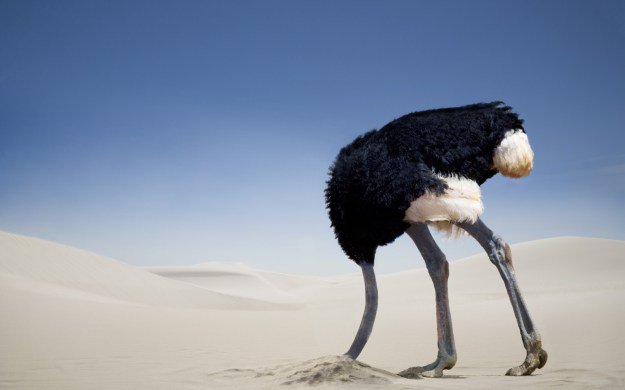 Be Objective & Honest About failure
17
End of Grant Reporting
CFS Reporting
What was the grant spent on? Please tell us what activities you carried out with our funding?  If the grant has not been fully spent please tell us when it will spent by and how it will be spent
How has this grant helped people in our community?
How have you measured and evaluated the difference your work has made to your beneficiaries?  How do you know it has made a difference?
Were there any challenges during the period of this grant and how did you resolve them?
Were there any unintended or unexpected changes (positive or negative) as a result of the funding?  If so, what were they?
Please provide a case study or personal 'story of change' to demonstrate how you have made a difference. You might include quotes or feedback from people who have been involved in your project
22/09/2023
18
CFS Grants Programme 2024
Main Programme
2024 Donor Funds 
Deadlines for Expressions of Interest

9am Mon 29th January. 
	Grants awarded in June
9am Mon 8th July. 
	Grants awarded November.
9am Mon 14th October. 	Grants awarded March 2025
Area Funds – small fast track grants
Chiddingfold Community Fund
Chobham Bly Lawson Youth Fund
Elmbridge Philanthropy
Epsom and Ewell Community Fund
Guildford Philanthropy
Hambledon Community Fund
Haslemere Challice Community Fund
Horley Edmonds Fund
Horsleys Community Fund
Ockley Community Fund
Peaslake Village Community Fund
Runnymede Community Fund
Spelthorne Community Fund
Surrey Heath Fund
Tandridge Community Fund
The Community Fund for Reigate & Banstead
Woking Community Fund
22/09/2023
19
[Speaker Notes: Also be aware we have a little money for Winter Poverty – warm hubs, food banks benefits support We would like to move on these quickly so send and EOI 

Financial circumstances – reading you R&A is not necessarily meaningful – budgeting for inflation, lot of groups have used reserves and are getting tight. 
How you can help us a funder tell us that you have a plan (not necessarily a solution but a plan, you are that you
Plan for the worst hope for the best]
What do we fund?
We Do Fund
Core costs
Revenue costs
Capital costs
New projects
Existing projects
One-off initiatives
We Don’t Fund
For-profit businesses
Projects that are based outside of Surrey
Projects which have already occurred
General appeals or fund-raising events/activities
Funding to enable your group to make grants to others
Requests to build reserves
Funding for Statutory obligations
Political activities
Faith groups where the project is exclusively for the benefit of members or for proselytising.
Organisations which hold a high level of free reserves are unlikely to be funded
22/09/2023
20
Eligibility
CFS - Eligibility 
A management committee of a minimum of three unrelated people
A signed constitution (or set of rules)
A bank account in the name of your group which requires two signatories
A financial policy (a document which lays out how you manage money and payments)
A child and vulnerable adults Safeguarding Policy

How to apply?
Visit: https://www.cfsurrey.org.uk/applyforfunding/
22/09/2023
21
CFS Grants Programme 2024
Strategic Transformation Programme
The focus of this funding is to support local voluntary and community organisations to become more resilient. 
Feasibility studies
Premises move 
New merger/partnership
Strengthening leadership and governance
Improving strategic planning
Building digital/IT capacity
Reviewing income and fundraising options
Impact measurement.
Increasing the involvement of service users in design, development and/or delivery

No Deadlines - Separate Form – Grants up to £15k
https://www.cfsurrey.org.uk/fund/surrey-strategic-transformation-programme/
22/09/2023
22
[Speaker Notes: Also Feasibility study or provision of expert advice on installation of sustainable energy solutions to community buildings
Improvement in provision of WiFi to community buildings or charities]
CFS Grants Programme 2024
Crisis Funding
We have limited funds available to support previous grant holders to address urgent cash flow needs. Applicants must be able to demonstrate that a grant will make a material difference. 
This is a rolling programme with no deadlines. Please use our standard EoI form but make sure you make it clear that your application is for an urgent cash flow crisis. 
No Deadlines - Grants up to £15k
Mental Health Scale Up Fund-
Five-year grants for up to £50k pa for projects which demonstrate clear, measurable impact in young people and have the ability to scale-up to reach:
More beneficiaries, or,
Beneficiaries in cohorts that are experiencing particular challenges in mental health, or,
Beneficiaries that struggle to access support, or,
Beneficiaries across a wider geographic area.
Round 3 will open for EIO in November
22/09/2023
23
[Speaker Notes: Also Feasibility study or provision of expert advice on installation of sustainable energy solutions to community buildings
Improvement in provision of WiFi to community buildings or charities]
CFS Grants Programme 2023
Mental Health Scale Up Fund
Five year grants for up to £50k pa for projects which demonstrate clear, measurable impact in young people and have the ability to scale-up to reach:
More beneficiaries, or,
Beneficiaries in cohorts that are experiencing particular challenges in mental health, or,
Beneficiaries that struggle to access support, or,
Beneficiaries across a wider geographic area.
Round 3 will open for EIO in November
https://www.cfsurrey.org.uk/fund/mental-health-scale-up-fund/
22/09/2023
24
CFS Grants Programme 2023
How to Apply
The first step is to make an Expression of Interest

https://www.cfsurrey.org.uk/makeanapplication/

Help with your application
Talk to your local Voluntary Action
Sign up for a Q&A session

Keep in Touch
Sign up for the Grants bulletin
Check our website
Follow us on Social Media
grants@cfsurrey.org.uk
22/09/2023
25